انواع دودكش
دودكش ساختماني                                   
                                                     دودكش فلزي تك جداره 
                                                                                                                   دودكش دو جداره




                         دودكش انعطاف‌پذير

                                                                                 دودكش سيماني آزبست
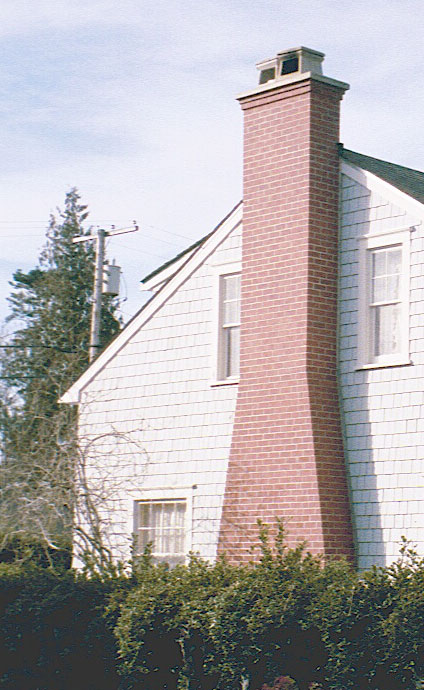 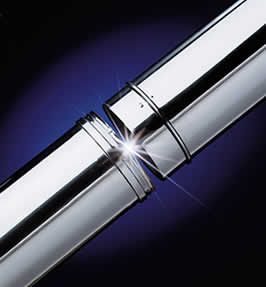 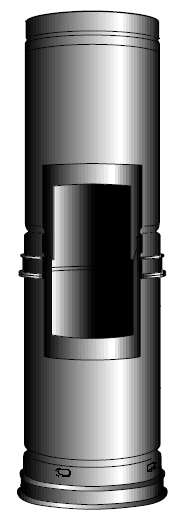 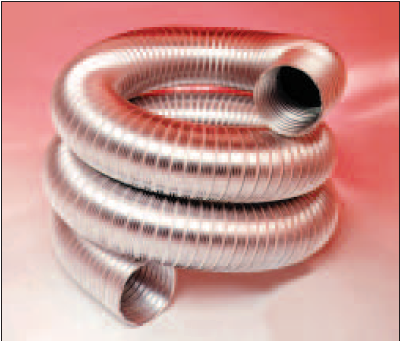 ظرفيت دودكش‌هاي فلزي تك جداره يا سيماني پيش ساخته جهت استفاده يك دستگاه گازسوز
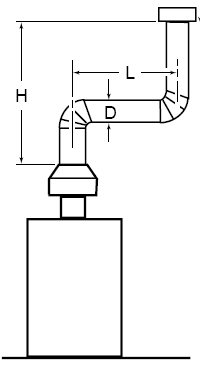 ظرفيت دودكش‌هاي با مصالح ساختماني با لوله رابط فلزي تك جداره جهت استفاده يك دستگاه گازسوز
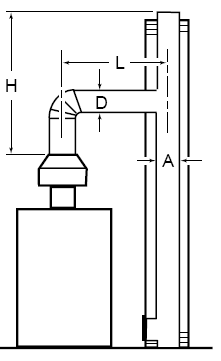 نكات مهم در خصوص استفاده از جداول
ارتفاع كل دودكش (H) حداقل 3 متر باشد.
قطر لوله‌هاي رابط بايد مساوي يا بزرگتر از دهانه خروجي كلاهك تعديل باشد.
حداقل قطر دودكشهاي وسايل گازسوز 10 سانتيمتر مي‌باشد و چنانچه محاسبات كمتر از قطر مذكور باشد حداقل همان 10 سانتيمتر رعايت شود.
مقادير “حداكثر ظرفيت حرارتي وسائل گازسوز” مندرج در جداول بر مبناي نصب 2 زانوئي 90 درجه در لوله‌هاي رابط ارائه شده‌اند. بازاء اضافه شدن هر زانوئي 90 درجه (ويا معادل آن) 10% از ظرفيت حرارتي دودكش مندرج در جداول كاسته خواهد شد.
ضوابط مربوط به نصب دودكش‌ها
حداقل فاصله كلاهك دودكش از دريچه تامين هواي ساختمان بايد 1 متر در نظر گرفته شود.
هر مصرف‌كننده درونسوز مانند آبگرمكن , بخاري و غيره بايد داراي دودكش مناسب و رابط مستقل باشد.
انتهاي كليه دودكشها بايد حداقل 1 متر از سطح پشت بام بالاتر بوده و از ديوارهاي جانبي نيز حداقل  1 متر فاصله داشته باشد.
محل اتصال قطعات دودكش بايد كاملا” دودبند شوند.
دودكشها بايد توسط بست مناسب به ديوار محكم گردند.
عبور دودكش از سقف كاذب و اطاق هاي مجاور محل نصب و ساير فضاهاي خالي مجاز نمي‌باشد.
كلاهك H
نصب كلاهك H موجب مي شود تاثيرات باد بر جريان داخل دودكش به حداقل برسد .
آزمون مكش در دودكش
براي اينكه از مكش صحيح در دودكش اطمينان حاصل كرد مي توان از آزمايش دود استفاده كرد . روش دقيقتر استفاده از دستگاه فشار سنج براي اندازه گيري مقدار مكش در خروجي كلاهك تعديل مي باشد .بايد توجه داشت ميزان مكش بايد در بدترين حالت فشار منفي در محيط اندازه گيري شود .
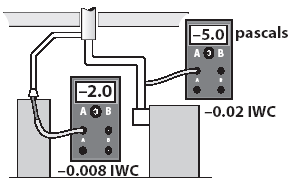 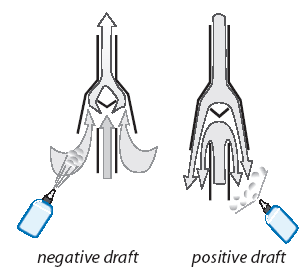 ارتفاع دودكشها
در صورت نصب چند دستگاه گازسوز در يك محيط بايد ارتفاع دودكش ها يكسان باشد تا از فشار معكوس روي هر يك از آنها جلوگيري شود .
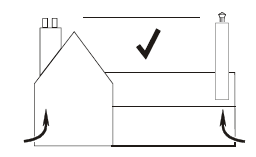 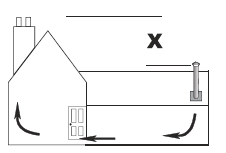 تاثيرات باد
تاثيرات باد بر جريان دودكش اجتناب ناپذير است . بنابراين در نصب دستگاههاي گازسوز بايد اين تاثيرات در نظر  گرفته شود . به عنوان مثال در صورت نصب دريچة تهويه در طرفي كه باد غالب مي وزد بدليل ايجاد فشار مثبت در داخل مشكلي ايجاد نمي شود ولي در صورتيكه دريچة تهويه در جهت ديگر باشد بدليل ايجاد پديدة جدايش جريان و ايجاد ناحية كم فشار عملا ونت تهويه ، محل خروج هوا از داخل محيط شده و در دودكش برگشت جريان را داريم .
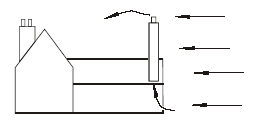 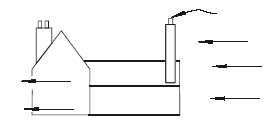 تاثيرات باد
مجموع عواملي چون جهت وزش باد و موانعي كه سر راه آن قرار دارد مي تواند تاثيرات متفاوتي روي دودكشها داشته باشد . به عنوان مثال در دو تصوير اول اينگونه به نظر مي آيد كه اگر دودكش به سمت باد باشد عمل مكش بهتر انجام مي پذيرد ولي در دو شكل بعد كه نواحي فشار رسم شده است ديده مي شود كه شيب سقف يك ناحية پرفشار را ايجاد كرده است كه عملا در خروج دود اختلال ايجاد مي كند.
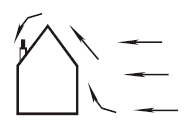 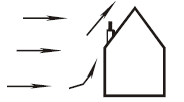 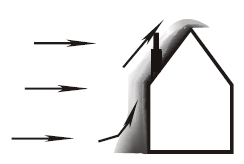 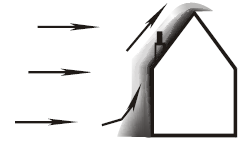 نصب روبرو به چند دليل ايراد دارد :
تفاوت ارتفاع دو دودكش مي تواند موجب برگشت جريان شود .
پنجره به خروجي دودكش نزديك است  كه علاوه بر امكان ورود دود به داخل ، در هنگام باز بودن پنجره امكان ايجاد فشار منفي حول دستگاه وجود دارد .
در صورت وزش باد از راست به چپ بدليل ايجاد ناحية پر فشار امكان برگشت جريان و يا ايجاد سكون در دود كش وجود دارد .
در صورت وزش باد از چپ به راست بدليل اغتشاش و چرخش جريان و ايجاد ناحية كم فشار باز هم خروج دود به راحتي انجام نمي پذيرد .
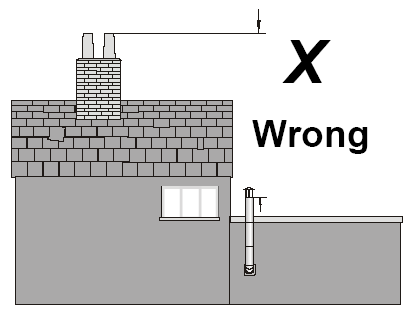 تاثيرات باد
دو نصب ديگر  از مثال قبل را مشاهده مي كنيد .
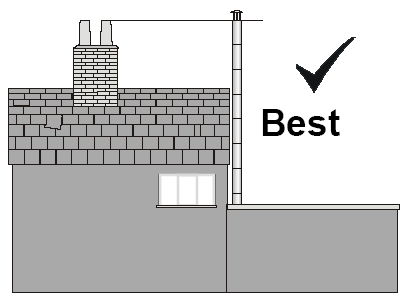 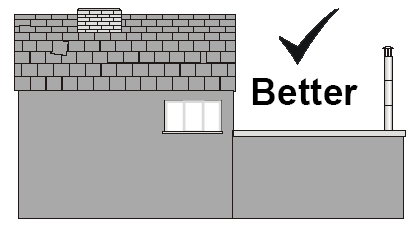 دودكش روكار
هر وسيله گاز سوز بايد داراي يك دودكش مجزا و مجهز به كلاهك باشد
استفاده از حداكثر 2 زانوئي 90 درجه مجاز مي‌باشد

دودكش وسايل گازسوز در محل عبور از شيشه پنجره‌ها نبايد مستقيماً با شيشه در تماس باشد زيرا در چنين صورتي امكان شكستن شيشه در اثر حرارت و افتادن دودكش وجود دارد 

دودكشها بايد توسط بست مناسب به ديوار محكم گردند
انتهاي دودكشها بايد حداقل 60 سانتيمتر از بلندترين قسمت ساختمان بالاتر باشد
در صورتيكه ارتفاع دودكش فلزي بيشتر از 3 متر باشد،  جدار بيروني آن ميبايد عايق گردد
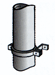 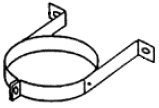 دودكش انعطاف پذير Flexible
1- به عنوان لايه دودكش                    2- به عنوان رابط دودكش
ضرورت استفاده از لايه دودكش در دودكشهاي ساختماني
با توجه به افزايش راندمان وسايل گازسوز و متعاقب آن كاهش دماي محصولات احتراق , در صورت عبور از دودكش بزرگتر از اندازه و همچنين سرد , دماي گازهاي خروجي به زير نقطه شبنم رسيده و گازهاي اسيدي بر روي سطح داخلي دودكش ساختماني چگاليده مي‌شوند كه در ماههاي زمستان مصالح مرطوب متناوباً يخ زده و گرم شده و باعث ايجاد ترك و فرسايش در دودكش و نشت محصولات احتراق به فضاي داخل  مي‌گردد
رابط انعطاف پذير
رابط خروجي وسيله گازسوز را به دودكش ساختمان وصل مي‌كند
انواع :
1- رابط انعطاف‌پذير تك لايه                       2- رابط انعطاف‌پذير دولايه
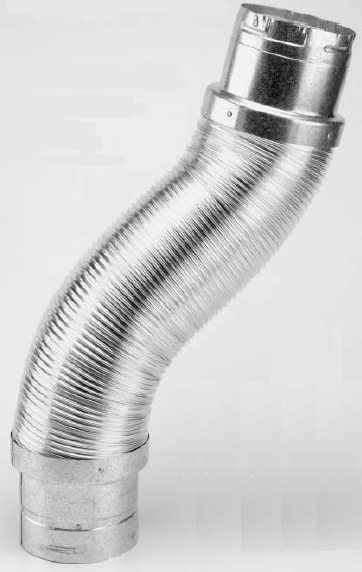 نكات مهم در استفاده از رابط انعطاف‌پذير
عدم عبور از ديوار، سقف، كف و سقف كاذب
حداقل فاصله 5/2 سانتيمتر تا مواد قابل اشتعال
پرهيز از خمهاي غير ضروري و خمهاي با زاويه بيشتر از 90 درجه و ايجاد خمهاي نرم و بدون شكست
از جنس آلومينيوم و حداقل ضخامت 3/0 ميليمتر 
اتصال توسط پيچ يا پرچ به خروجي وسايل گازسوز
دودكش وسايل گازسوز فن دار
انواع دودكش فشار مثبت
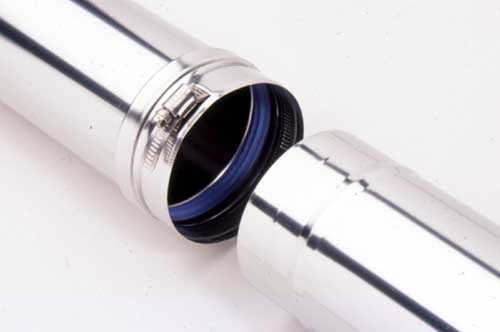 دودكش تك جداره
براي مصارف خانگي


دودكش دوجداره
براي مصارف صنعتي و تجاري
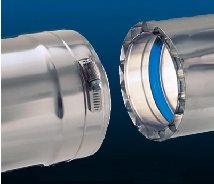 شرائط دودكش شوفاژ
اين شوفاژها را مي توان به سه طريق نصب كرد:
نصب به روش C -Type  با دودكش/هواكش يكپارچه
نصب به روش C – Type با دودكش/هواكش جداگانه
نصب به روش-Type B22
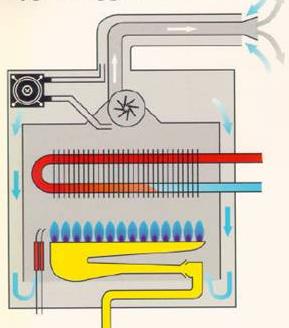 دودكش افقي هم محور ( 100+60)
اندازه هاي مرجع براي طول دودكش
دودكش / هواكش مجزا ( 80+80)
اندازه هاي مرجع براي طول دودكش
نصب به روش باز يا B22
اندازه هاي مرجع براي طول دودكش
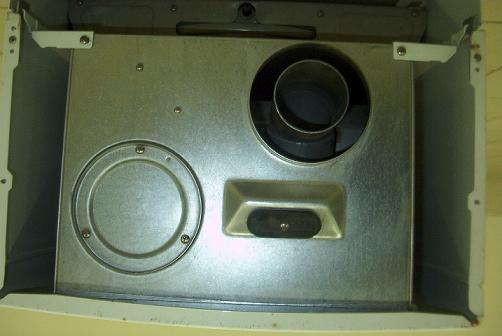 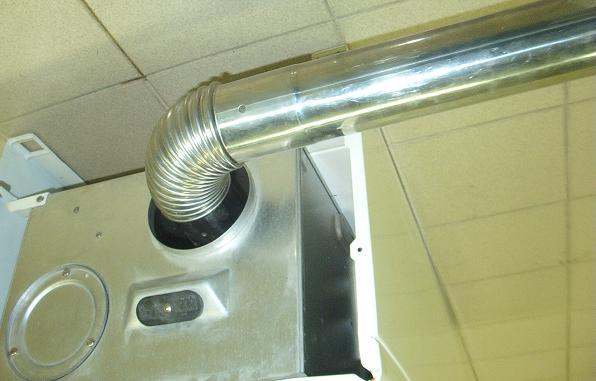 شرايط استفاده از دودكش انعطاف‌پذير
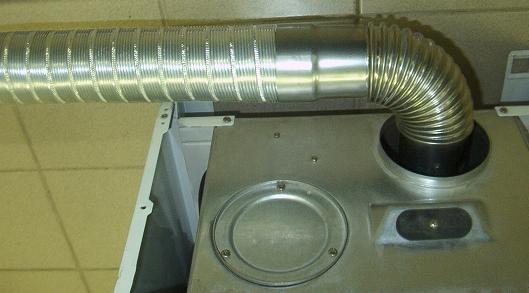 استفاده از قطر 60 دودكش انعطاف پذير ارائه شده توسط شركت صنعتي بوتان


دو سر دودكش بايد مجهز به رينگ استيل كه توسط سازنده نصب شده، باشد
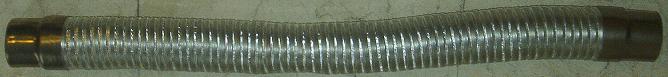 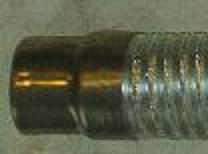 حداكثر طول بازشده 5/1 متر و بصورت يكپارچه و تنها يكعدد مي‌باشد




كليه اتصالات و قطعات بيروني دودكش بايد توسط پيچ يا پرچ جهت حصول اطمينان از عدم جداشدگي و ايجاد شكاف و نفوذ محصولات احتراق بهم ثابت گردند
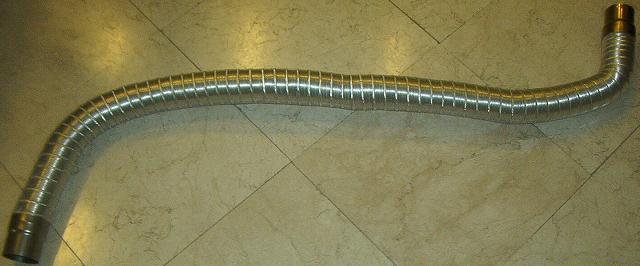 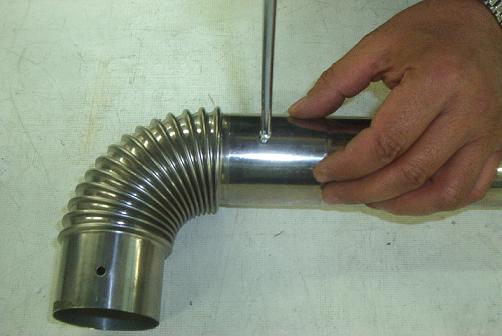 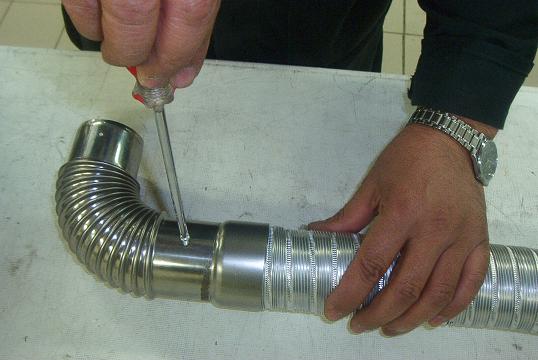 اطمينان از عدم تغييردودكش بويژه بخش انعطاف‌پذير آن توسط مشتري در آينده    
انجام تست نشتي با كف صابون پس از انجام كار براي كليه درزها و اتصالات
اتصال به دودكش ساختمان با اوريفيس 60 ميليمتر





گچ كاري و درزبندي كامل محل اتصال دودكش بيروني به دريچه دودكش ساختمان
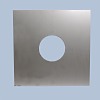 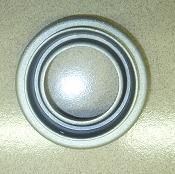 عدم عبور از خلال سقفهاي كاذب و جدار ديوارها و همچنين پرهيز از عبوردادن از   اجسام تيز نظير شيشه
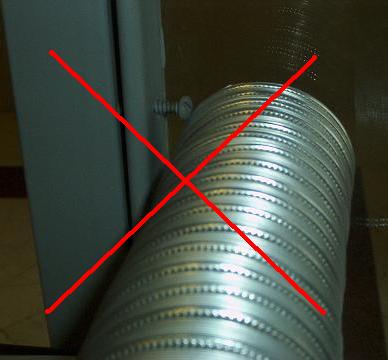 اطمينان از باز بودن مسير دودكش ساختمان و ايجاد مكش طبيعي در آن
     عدم اجراي خمهاي بالاتر از 90 درجه 
      اجراي خمهاي نرم و بدون شكست و اجتناب از خمهاي اضافي
آیا استفاده از لوله های آکاردئونی برای دودکش مجاز است؟آیا استفاده از لوله های آکاردئونی برای دودکش مجاز است؟
خیر
زیرا بدنه(دیواره) این نوع دودکش ها استحکام کافی را ندارند و با گذشت زمان بر اثر حرارت و رطوبت احتمال سوراخ شدن وجود دارد.
به علت نبود قطعاتی که در هم قرار گیرد ،در این نوع دودکش ها، احتمال آببندی شدن در محل اتصال را بطور کامل ندارد و احتمال بازگشت محصولات احتراق به محیط زیاد است.
بدلیل نوع ساختار، این نوع دودکش با گذشت زمان شکل اولیه خود را از دست می دهد و به حالت آویزان درمی آید .همچنین احتمال ایجاد پیچ و خم های نامناسب در طول دودکش وجود دارد(u شکل) ضمناً وزن خود لوله آکاردئونی می تواند در درازمدت باعث خارج شدن آن از محل اتصال به دهانه دودکش های دیواری ومنجر به بازگشت محصولات احتراق به محیط شود.
افت فشار در این لوله ها زیاد است و تاثیر منفی در مکش سیال(دود) دارد
در بالای پشت بام آیا صرفاً، باید کلاهک اچ نصب شود یا استفاده از کلاهک تکی نیز مجاز است؟
بطور کلی کلاهک H از کلاهک تکی برتر است ولی، برای وسایل گازسوز با نرخ حرارتی بالا مثل موتورخانه ها استفاده از کلاهک H الزامی و ضروری است
فاصله دودکش تادهانه بخاری چه مقدار باشد؟
با رعایت تهویه مناسب برای وسیله گازسوز و نبود امکان سرایت حرارت به مواد قابل اشتعال جانبی و بروز آتش سوزی، این فاصله بایستی به حداقل ممکن خود برسد.
دستگاه گازسوز فاصله مجاز
همه دستگاه های گازسوز که در کف نصب می شوند (بخاری، آب گرم کن، پکیچ و..) ۴۵ cm از اطراف ۷۵ cm از بالا
اجاق گاز خانگی ۷۵ cm از بالا
بخاری دیواری ۱۰۰ cm از اطراف ۱۰۰ cm از بالا
اگر کسی دچار گاز گرفتگی شد چه اقداماتی باید انجام داد؟
فرد مسموم را از محیط آلوده به هوای آزاد منتقل کنید.
یقه پیراهن و کمربند و لباس های تنگ افراد مسموم را باز کنید
درصورت امکان عملیات اکسیژن دهی به فرد مسموم را با نهایت دقت شروع کنید.
باز نگه داشتن راه های تنفسی و تماس با اورژانس در مراحل بعدی درمانی باید مورد توجه قرار گیرد.
به یاد داشته باشید که خارج کردن افراد آسیب دیده از محیط آلوده و قرار دادن آنها در محیط باز از مهمترین اقدامات پیشگیرانه محسوب می شود
ضوابط و استانداردهای نصب صحیح دودکش وسیله گازسوز را تعریف کنید؟
انتهای کلیه دودکش ها باید حداقل۶۰ سانتی متر از سطح بام فاصله داشته و دارای کلاهک مخصوص (به شکل H) باشد.
دودکش و اتصالات در داخل و خارج دیوار باید از جنس مقاوم و بدون هیچگونه منفذ یا نشتی در سرتاسر آن باشد.(به کارگیری لوله های آکاردئونی آلومینیومی مجاز نیست)
شیب لوله های افقی در داخل واحدها باید مثبت (رو به بالا) و ارتفاع قسمت های عمودی لوله حداقل سه برابر طول افقی آن باشد.
قطر لوله دودکش باید مساوی یا بزرگتر از قطر لوله خروجی دستگاه حرارتی باشد.
اگر فضای خود را با شوفاژ (سیستم حرارتی مرکزی) گرم می کنید درزبندی و بستن منفافذ به منظور جلوگیری از اتلاف حرارتی مانعی ندارد.
هر وسیله درون سوز مانند بخاری، آب گرم کن و غیره دارای دودکش مناسب و لوله رابط مجزا و مستقل باشد.
قسمت عمودی دودکش باید روی پایه های مناسب قرار گیرد تا وزن آن به پایه منتقل شود، در ضمن طول عمودی دودکش با بست های مناسب به دیوار محکم شود.
عبور دودکش از فضای داخلی و سقف کاذب حمام مجاز نیست.
هنگام استفاده از بخاری های دیواری در اماکن عمومی باید دهانه دودکش ها حداقل در ارتفاع ۱۲۰ سانتیمتری تعبیه شود.
دودکش مشترک حداکثر برای ۵ طبقه استفاده شود.(این کاررا در صورت لزوم حتماً باید افراد متخصص و مطابق ضوابط استاندارد انجام دهند و انجام آن توسط افراد غیر متخصص مجاز نیست)
داکت دودکش ها باید از بالا به هوای آزاد ارتباط داشته باشد.
محل اتصالات دودکش باید کامل دودبند شود.
به منظور نصب دودکش ها، استفاده از قطعات لوله های فلزی و سیمانی پیش ساخته سر صاف (لب به لب) ممنوع است بایداز نوع فنجانی استفاده شود.
در نصب دودکش از اجرای پیچ و خم های زیاد و استفاده از زانویی زیاد پرهیز شود
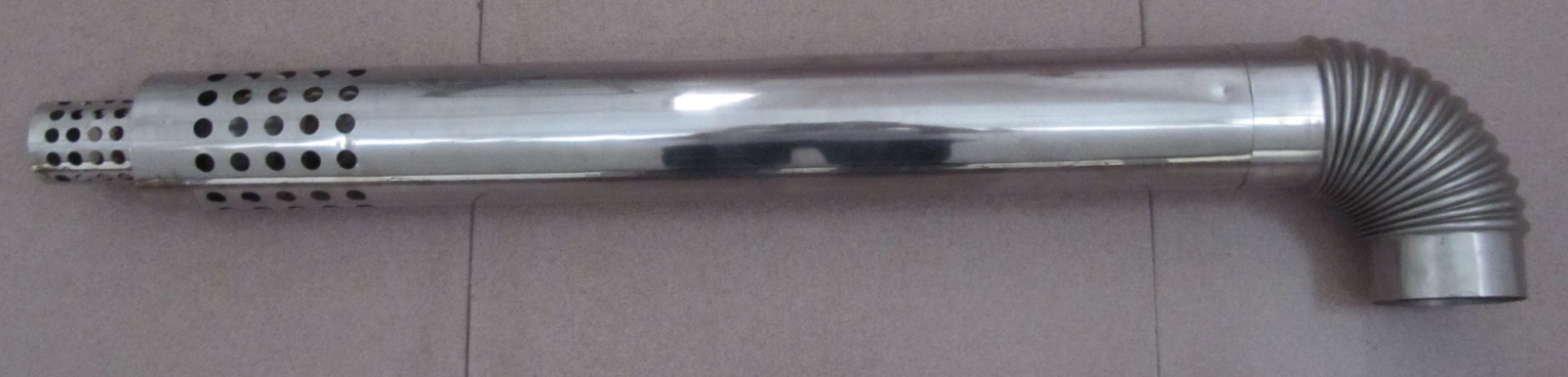 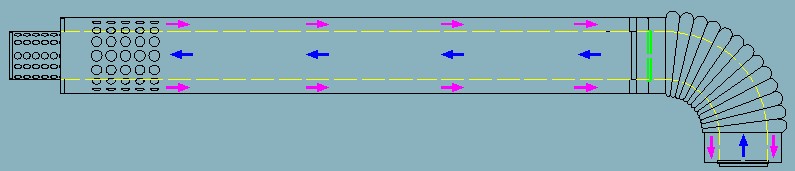 سيستمي كه به يك وسيله گازسوز فشارمثبت متصل است بايد باشيبي معادل °2 به سمت يك ترمينال افقي پايان يابد
مكان پيشنهادي قرارگيري انتهاي دودكش لوازم گازسوز فن‌دار
نـصـب پنجره و يا دريچه تـامـيـن هوا در منـطـقه هاشـورخورده نسبـت به دهـانـه خروجي دودكش توصيه نمي‌گردد.
اگر w>1m باشد:
a=0.75 , e=1 m

اگر 0.5<w<1 mباشد:
a=0.5 , e=0.5 m

اگر w<0.5 ويا e>5 باشد:
مانند شكل (1)
شكل (1)
رادیاتورها
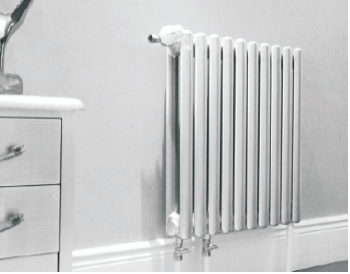 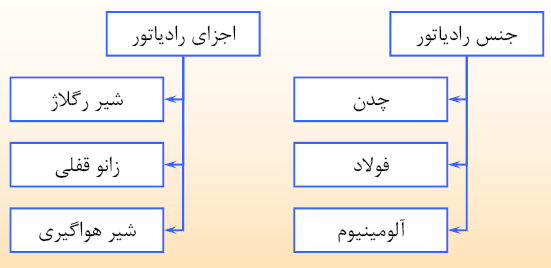 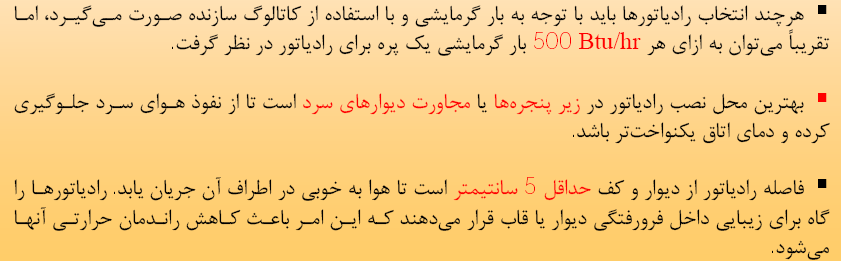 طریقه هواگیری سیکل :
ابتدا دمای رادیاتورها را روی 80 درجه تنظیم می کنیم.
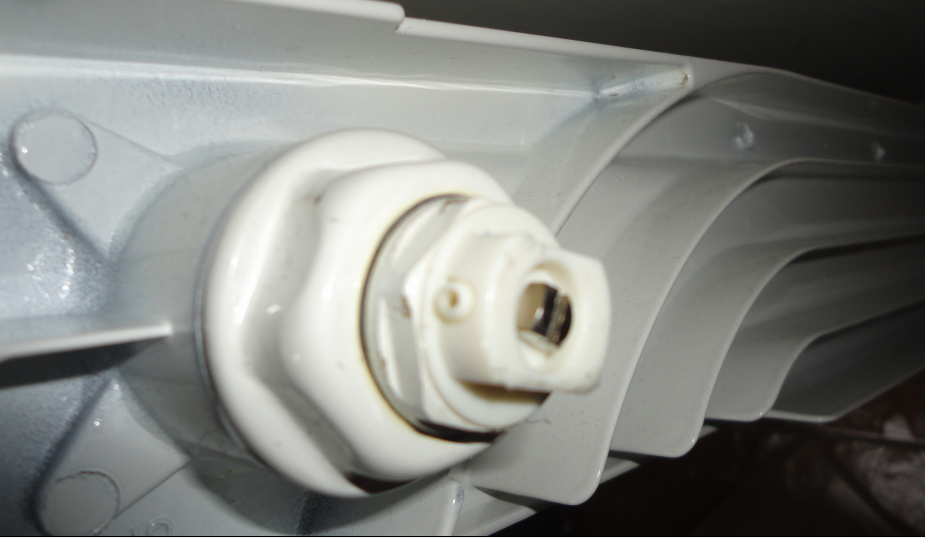 از آخرین رادیاتور شروع به هواگیری می کنیم و پیش میرویم.
محل خروج هوای سیکل
پیچ هواگیری
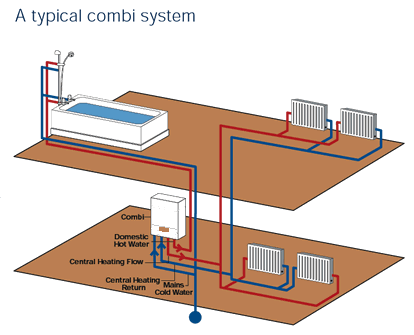 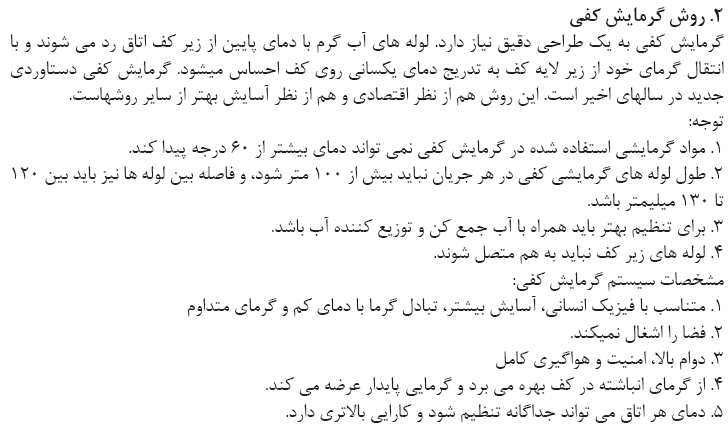 گرمایش با آب گرم
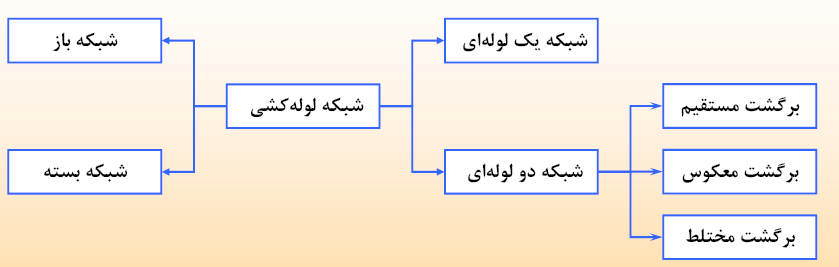 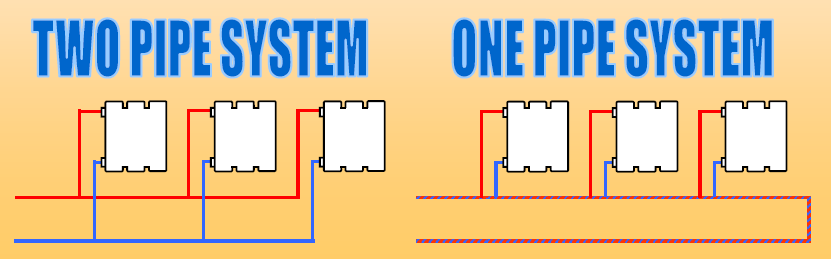 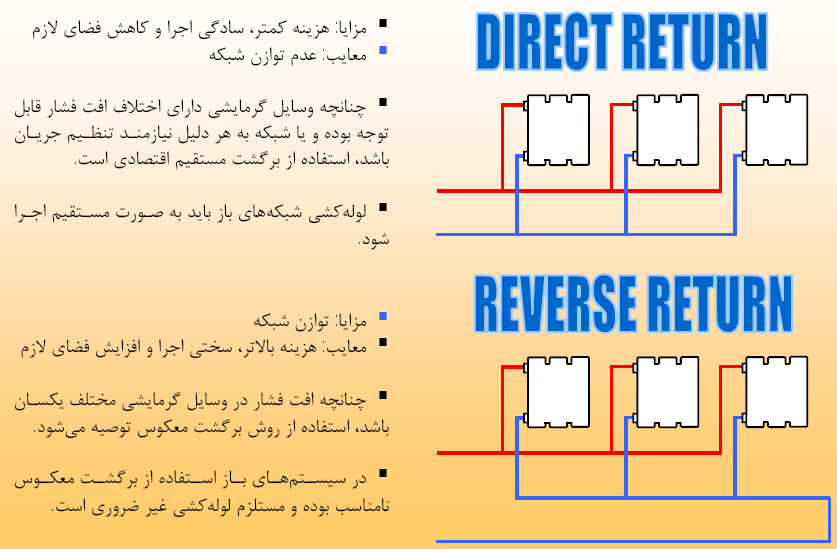 باید بدانیم که :  
ارزش حرارتی گاز کپسولی بیشتر از گاز شهری است . 
ارزش حرارتی گاز طبیعی 9000
ارزش حرارتی گاز کپسولی 1200
در هر وسیله گاز سوز طول شلنگ گاز نباید از 120 cm بیشتر شود . 
● نصب دستگاه با توان ورودی خالق 12/7kw در اتاق خواب یا فضایی که به عنوان خواب در نظر گرفته می شود ممنوع می باشد . مگر آنکه از نوع محفظه احتراق بسته باشد و یا مجهز به ترموستات دود باشد به نحوی که قبل از تجمع دودهای سمی ، دستگاه را خاموش نماید . 
براحتی می توانیم با گذاشتن درز 5.1 سانتیمتری در پایین درهای داخلی ساختمان ، باعث گردش هوا در تمامی ساختمان شویم و خیلی ساده از بروز حادثه جلوگیری نماییم
حجم آب موجود در دستگاه های مختلف
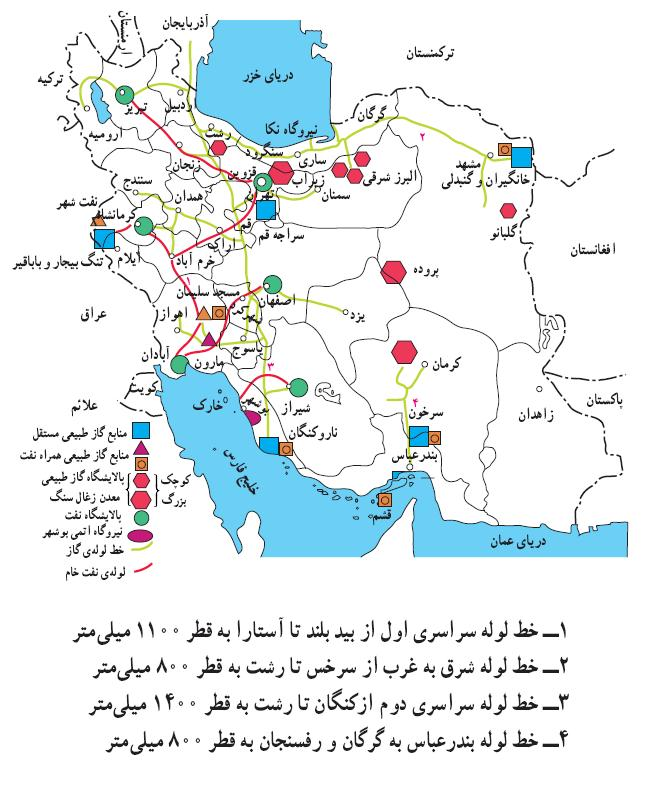 اكسيژن
فرمول : O2
ويژگي : گاز بي‌رنگ و بي‌بو
حد طبيعي در هوا :  18% -5/23%
كاهش درصد سطح اكسيژن به كمتر از 18% باعث پائين آمدن سطح اكسيژن خون و احساس تنگي نفس، خفگي، بيحالي و نهايتا مرگ مي‌گردد.
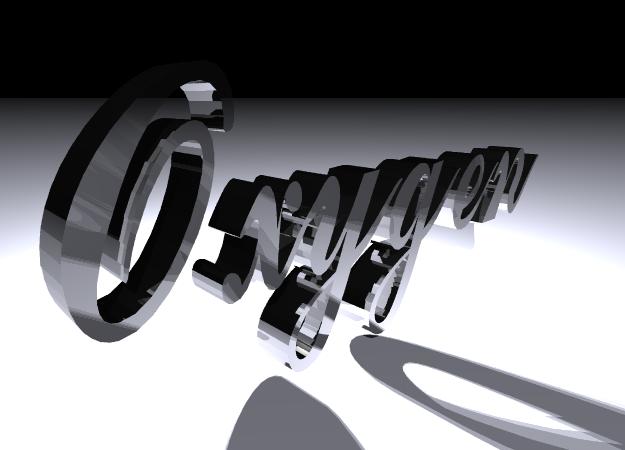 منواكسيدكربن
فرمول : CO
ويژگي : گاز بي‌رنگ ، بي طعم و بي‌بو
نحوه توليد : احتراق ناقص گاز و ساير سوخت‌هاي فسيلي 
حد طبيعي در مناطق شهري : كمتر از  ppm 17
بيشترين ميزان مجاز در محيط : ppm 50 در 8 ساعت
ميل تركيبي با هموگلوبين خون : 200 برابر بيشتر از اكسيژن
حاصل تركيب با هموگلوبين : كربوكسي هموگلوبين
اثرات ناشي از استنشاق منوكسيدكربن
در تنفس سالم اكسيژن توسط هموگلوبين خون از ريه‌ها به بافتهاي بدن انتقال مي‌يابد.



با ورود منواكسيدكربن به ريه‌ها , منواكسيدكربن جايگزين اكسيژن شده و با هموگلوبين خون تركيب قوي كربوكسي ‌هموگلوبين را بوجود مي‌آورد و از انتقال و رسيدن اكسيژن به بافتها جلوگيري مي‌كند.
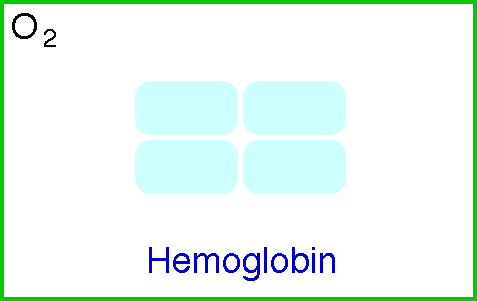 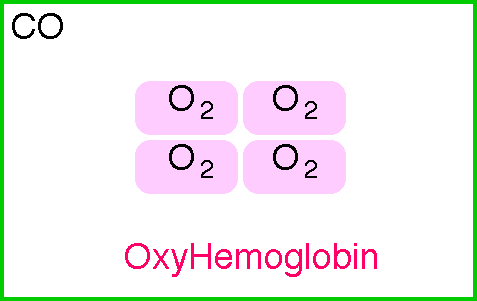 علائم هشداردهنده ناشي از مسموميت منواكسيدكربن
احساس فشار در سر
سوزش در چشم
ضربان نامنظم قلب
سرخ شدن لبها
بزرگ شدن مردمك چشم
احساس گيجي و سردرگمي و عدم تشخيص آشكار
ضعف , كسالت و خواب آلودگي
حالت تهوع و استفراغ
تشنج
كما
اثرات افزايش كربوكسي هموگلوبين خون
اثرات افزايش منواكسيدكربن
COHb غلظت‌  كربوكسي هموگلوبين است كه معمولا به صورت درصد نسبت به اشباع  بيان مي‌شود.
ضرایب اطمینان در محاسبات اتلاف حرارتی در زمستان
برای جهت شمال شرق : 10%
برای جهت غرب : 5%
برای سطوح بادگیر : 5%-10%
برای تناوب گرمایش:
ساختمان هایی كه فقط در طول روز گرم می شوند : 10%-15%
ساختمان هایی كه در طول روز مورد استفاده قرار نمی گیرند : 25%-30%
ساختمان هایی با تناوب استفاده طولانی : بالاتر از 50%
برای ارتفاع بلند :
برای ارتفاع های بالاتر از 4 متر به ازای هر یك متر ارتفاع اضافی  2.5% به بار اضافه می شود. به طور مثال برای فضایی با ارتفاع 6 متر باید 5% ضریب اطمینان در نظر گرفت.
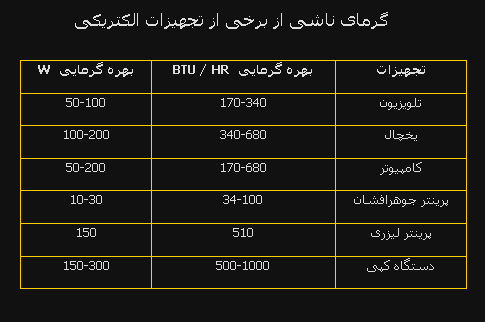 تخمین بار گرمایی مربوط به گرمایش ساختمان :
 
                                                                   
                     
 
روش اول :
به طور كلی بار گرمایی برای اغلب ساختمان ها بین 20 تا 60 BTU/HR به ازای هر فوت مربع یا 200 تا 600 BTU / HR  به ازای هر متر مربع تخمین زده می شود كه میانگین 25 تا 40 به ازای هر فوت مربع  یا 250 یا 400 BTU / HR   به ازای هر متر مربع بنا به شرایط اقلیمی گرم یا سرد برای تخمین و برآورد كلی بیشتر به كار می آید.
برای ساختمان های خاص با 100% هوای تازه مانند بیمارستان ها و آزمایشگاه ها دامنه تخمین بار گرمایی بین 40 تا 120 BTU / HR به ازای هر فوت مربع یا 400 تا 1200 BTU/HR به ازای هر متر مربع است.
 
روش دوم :
در این روش برای تخمین بار گرمایی ، انتقال حرارت از طریق جدارها را بدست می آوریم و حاصل را با بار گرمایی ناشی از هوای نفوذی جمع می كنیم .
با ر گرمایی به ازای هر فوت مربع جدار خارجی با مصالح بنایی بدون عایق :
Q = 0.4 dT
با ر گرمایی به ازای هر فوت مربع جدار خارجی با مصالح بنایی با عایق :
Q = 0.06 dT
با ر گرمایی به ازای هر فوت مربع در و پنجره مشرف به خارج :
Q = 0.9dT
با ر گرمایی ناشی از نفوذ هوا به ازای هر فوت مكعب حجم فضا :
Q = 0.027dT
  
·         در روابط فوق :
:dT اختلاف دمای داخل و خارج بر حسب فارنهایت (F )
:Q مقدار اتلاف گرما ( انتقال حرارت از جدار) بر حسب BTU / HR